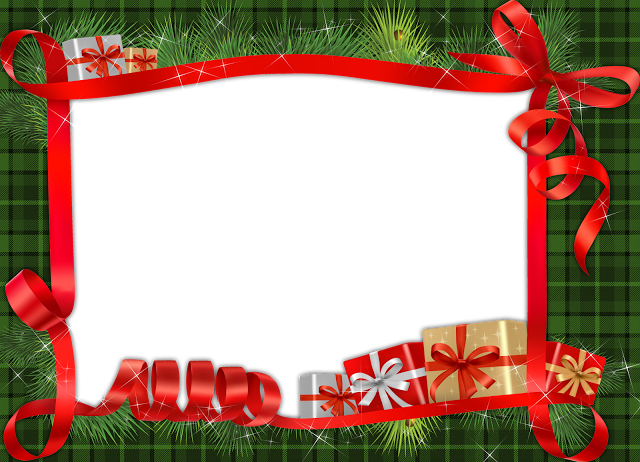 স্বাগতম
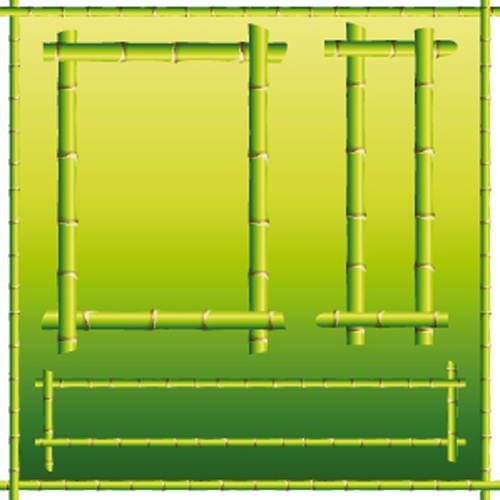 শি
ক্ষ
ক

প
রি
চি
তি
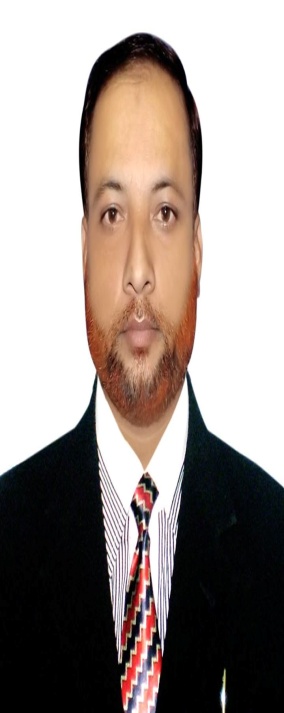 এ.বি.এম.সাইফুল ইসলাম,সহকারি শিক্ষক, ভোলাবাদশা সরকারি প্রাথমিক বিদ্যালয়, বেগমগঞ্জ,নোয়াখালী।
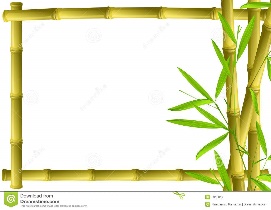 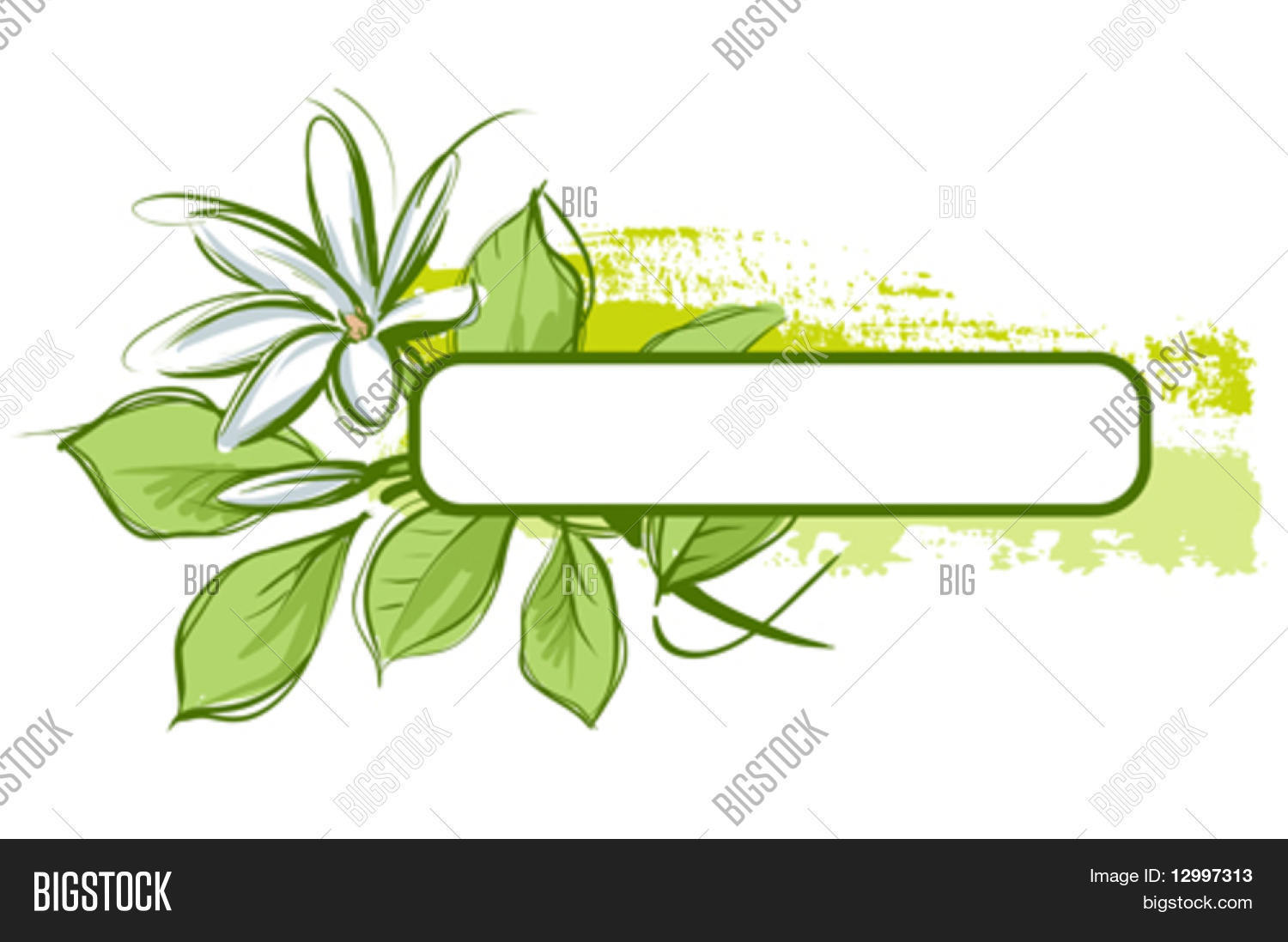 বিষয় পরিচিতি
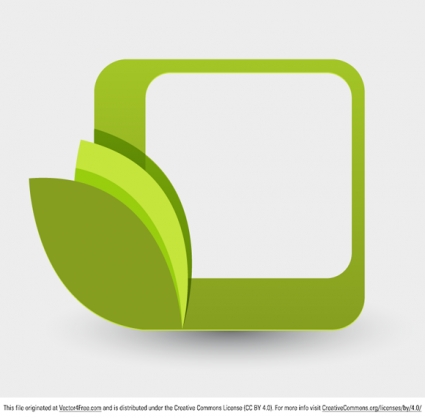 বাংলা 
দ্বিতীয় শ্রেণি
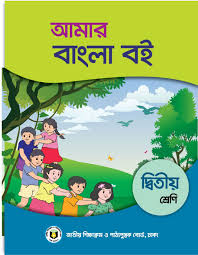 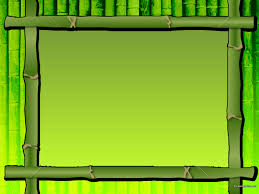 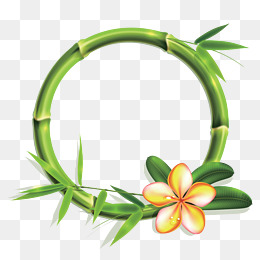 পাঠ পরিচিতি
পাঠ শিরোনামঃ আমি হব
পাঠ- 8
অনুশীলন।
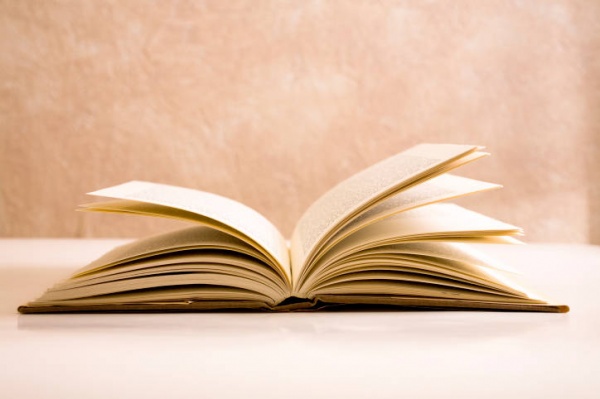 পাঠ্য বই সংযোগঃ
আমার বাংলা বই
দ্বিতীয় শ্রেণি
পৃষ্ঠা-20
আমি হব।
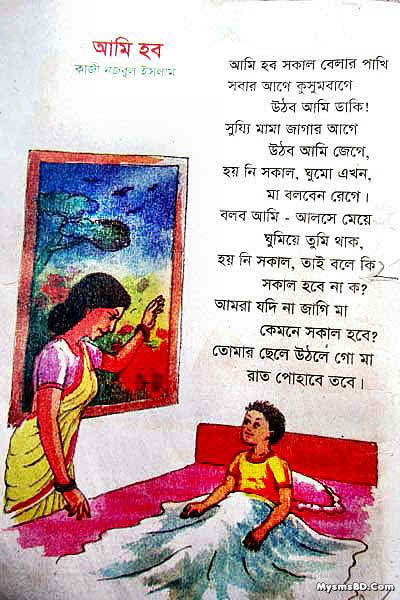 বিপরীত শব্দ বলিঃ
# সকাল          বিকাল
# আগে           পরে
# রাত            দিন
# ঘুমিয়ে          জেগে
# লম্বা              খাটো
# ছাত্র              ছাত্রী
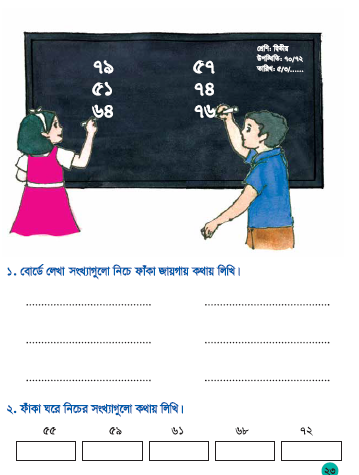 ঊনআশি  উনিশ  একান্ন 
চৌষট্টি    সাতান্ন  চুয়াত্তর
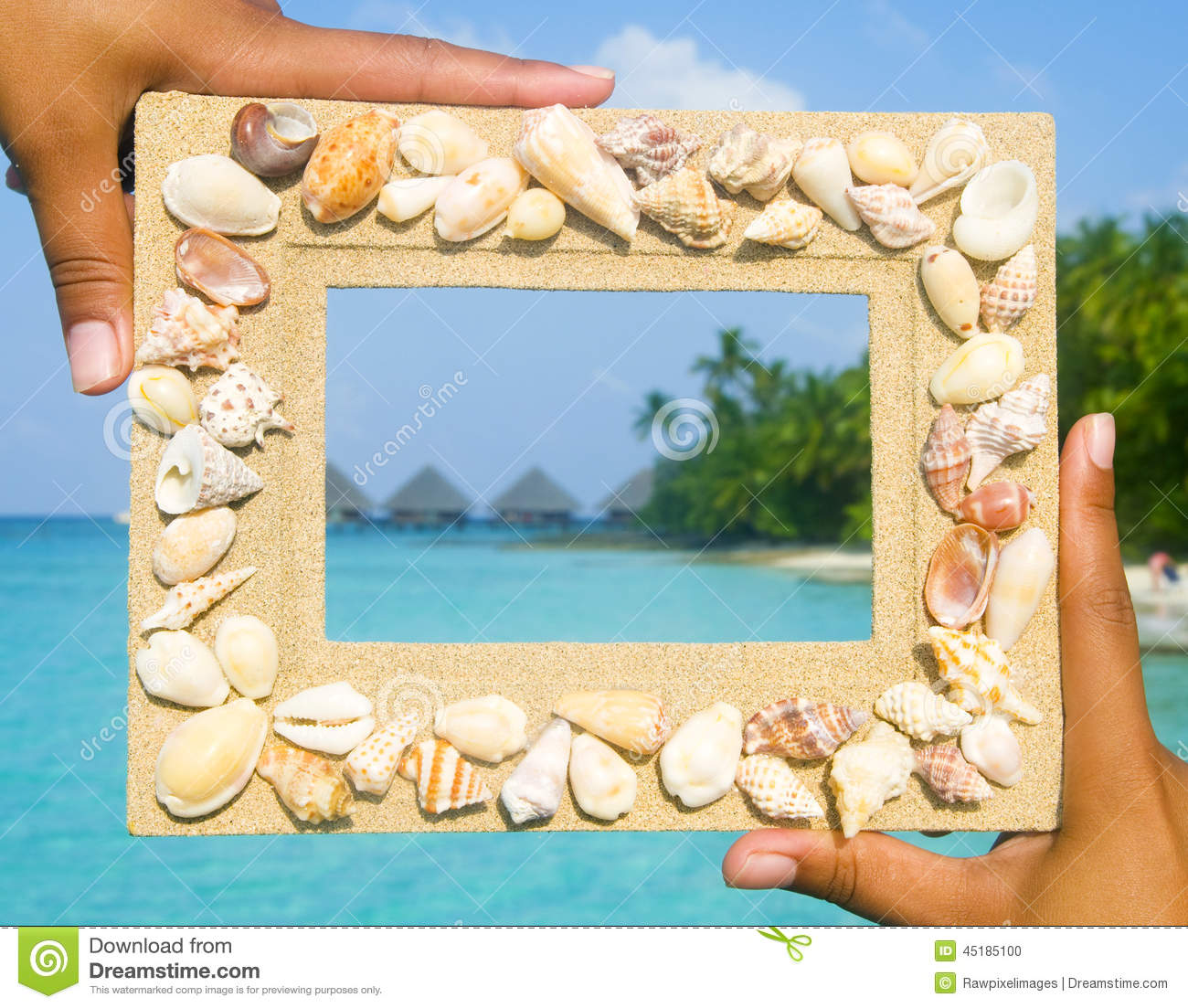 ধন্যবাদ